Check data occupation, sumber dana and last education dropdown
EN and ID
Sumber Dana / Source of Fund
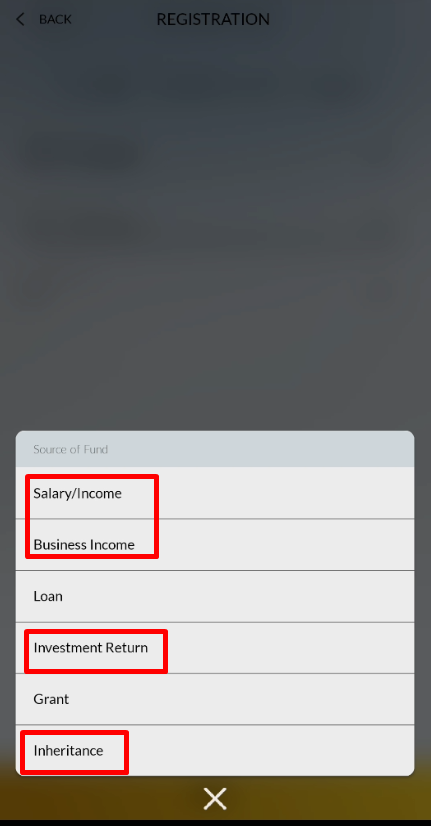 Wrong in EN version
Should be like this 
 Gaji  = Salary 
 Hasil Usaha = Business Profit
 Pinjaman = Loan
 Hasil Investasi = Investment Profit
 Hibah = Grant 
 Warisan = Inheritage
Pendidikan terakhir / Last Education
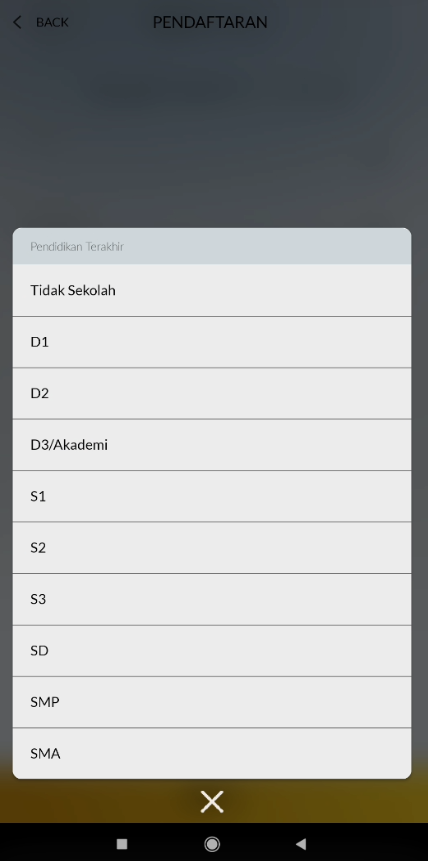 Wrong for EN version
Tidak Sekolah = No Education
D1 = D1
D2 = D2
D3/Akademi =D3 / Associate Degree
S1 = Bachelor Degree
S2 = Master Degree
S3 = Doctral Degree
SD = Elementary School
SMA = Junior High School
SMP = High School
Perkerjaan / Occupation
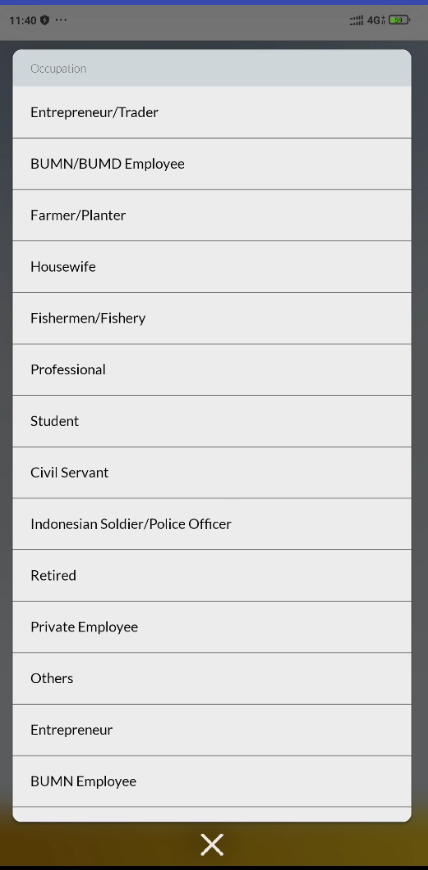 For Bahasa Pegawai Negeri Sipil should be there Pegawai Negeri Sipil (PNS)
For Version EN and ID need information for other because just there like this
Occupation
Entrepreneur/ Trader
BUMN/BUMD Employee
Farmer/Planter
Housewife
Fishermen/Fishery
Professional
Student
Civil Servant
Indonesian Soldier/Police Officer
Retired
- Private Employee
- Others
- Entrepreneur
- BUMN Employee
- Nun
- BUMD Employee
- Researcher
- Indonesian Soldier
- Indonesian Police Officer
- Trading
Not there in Screen wording Emas Pegadaian V11-1
Not there in Screen wording Emas Pegadaian V11-1
Not there in Screen wording Emas Pegadaian V11-1
Not there in Screen wording Emas Pegadaian V11-1
Not there in Screen wording Emas Pegadaian V11-1
Not there in Screen wording Emas Pegadaian V11-1